1
6/24/2023
shock in pregnancy
In The Name of God
Shock in Pregnancy
Dr L.Namvar   
Pulmonologist.Asistant proffesor
outline
3
Definition of shock
Major types of shock
Couse of shock
Clinical presentation
Management in pregnancy
6/24/2023
shock in pregnancy
shock
4
Syndrome initiated by acute hypoperfusion, leading to tissue hypoxia and vital organ dysfunction

It is a systemic disorder affecting multiple organ systems
6/24/2023
shock in pregnancy
5
6/24/2023
shock in pregnancy
Distributive shock
6
a. Septic shock 
b. Pancreatitis 
c. Severe burns 
d. Anaphylactic shock 
e. Neurogenic shock 
f. Endocrine shock ,Adrenal crisis
6/24/2023
shock in pregnancy
Cardiogenic
7
a. Myocardial infarction 
b. Myocarditis 
c. Arrhythmia 
d. Valvular 
   i. Severe aortic valve insufficiency 
   ii. Severe mitral valve insufficiency
6/24/2023
shock in pregnancy
obstructive
8
a.Tension pneumothorax
b. Cardiac tamponade 
c. Constrictive pericarditis 
d. Pulmonary embolism 
e. Aortic dissection
6/24/2023
shock in pregnancy
Hypovolemic
9
a. Hemorrhagic 
    i. Trauma
    ii. GI bleeding 
   iii. Ruptured ectopic pregnancy
 b. GI losses 
c. Burns
 d. Polyuria
6/24/2023
shock in pregnancy
10
STAGES OF SHOCK
6/24/2023
shock in pregnancy
Clinical Manifestation
11
Hypotention
Tachicardia
Oligemia
Abnormal mental status
Tachypnea
Cool,clammy,cyanotic skin(peripheral vasoconstriction)
Metabolic Acidosis 
Hyperlactatemia >2mmol/l
6/24/2023
shock in pregnancy
The shock index (SI)
12
HR/systolic blood pressure (SBP) with a normal SI being 0.5–0.7. 
An elevated SI (>0.9) has been proposed to be a more sensitive indicator of transfusion requirement and of patients with critical bleeding among those with hypovolemic (hemorrhagic) shock than either HR or BP alone
6/24/2023
shock in pregnancy
qSOFA
13
quick Sequential Organ Failure Assessment (qSOFA) score is a rapid assessment scale that assigns a point for 
SBP <100
RR>22
Altered mental status (Glasgow Coma Scale<15)
6/24/2023
shock in pregnancy
14
Lboratory Evaluation
In Shock
6/24/2023
shock in pregnancy
Key Principles in the Treatment of Shock
15
1. Recognize shock early 
2. Assess for type of shock present 
3. Initiate therapy simultaneous with the evaluation into the etiology of shock 
4. Involve all members of the multidisciplinary team
 5. Aim of therapy is to restore oxygen delivery 
6. Identify etiologies of shock that require additional lifesaving interventions
6/24/2023
shock in pregnancy
Shock Management in Pregnancy
16
The pregnant patient is unique in an intensive care environment. 
A pregnant patient who is critically ill and in shock requires special expertise because of the extraordinary underlying physiology.
6/24/2023
shock in pregnancy
Physiologic Alteration:
17
Blood volume:25-52% 
red blood cell mass:20%(r anemia of pregnancy)
estrogen and progesterone      aldosterone levels and renin activity             sodium retention      hypervolemia of pregnancy
Heart rate:120% Baseline
cardiac output increases 30-50% 
decrease in functional residual capacity (FRC)
6/24/2023
shock in pregnancy
Hemorrhagic Shock in pregnancy
18
Truma,Abortion
disruption of the placenta
spontaneous or traumatic high doses of oxytocin or prostaglandins uterine rupture
uterine atony 
cervical or vaginal lacerations
thrombocytopenia, coagulopathy secondary to AFE, or sepsis.
6/24/2023
shock in pregnancy
Management Hemaragic shock
19
Oxygen

 placement of 2 intravenous lines, intravenous volume replacement ,N/S,RINGER
6/24/2023
shock in pregnancy
Management Hemaragic shock
20
blood typing and crossmatching 
Tip: In emergencies, blood that is type-specific and is not crossmatched can be administered
BG:O-

 abdominal ultrasound
6/24/2023
shock in pregnancy
Management Hemaragic shock
21
VASOPRESSOR?

DOPAMIN
VASOPRESIN
DPBOTAMIN

AVIOD:NOREPINEPHRIN Before intravenous volume replacement
6/24/2023
shock in pregnancy
Management Hemaragic shock
22
uterine atony can be treated with uterine massage
Oxytocin infusion (20-40 U/L)
15-methyl prostaglandin F2-alpha)
 Ergonovine and methylergonovine
If medical management fails, therapeutic embolization of the internal iliac or uterine artery 
Surgical exploration
6/24/2023
shock in pregnancy
23
6/24/2023
shock in pregnancy
Septic Shock Couse:
24
septic abortion 
chorioamnionic and postpartum infections,
pyelonephritis
respiratory tract infections.
6/24/2023
shock in pregnancy
significant risk factors for sepsis:
Prolonged rupture of membranes
Retained products of conception 
Instrumentation of the genitourinary tract are other.
manifestation
26
chills, fever
hypotension 
mental confusion
tachycardia
tachypnea
flushed skin. 
As the septic shock progresses, the patient develops cool clammy skin, bradycardia, and cyanosis
6/24/2023
shock in pregnancy
Septic Shock
27
Mediators of sepsis are responsible for:
vasodilation 
low peripheral vascular resistance
hypotension.
6/24/2023
shock in pregnancy
Septic Shock
28
During sepsis, injury to type II pneumocytes impairs surfactant production, causing :
 alveolar collapse
 lowering lung compliance
 producing severe hypoxemia
6/24/2023
shock in pregnancy
Treatment Septic Shock
29
immediate resuscitation 
identification of the underlying cause of septic shock
treatment with antimicrobial therapy
6/24/2023
shock in pregnancy
Treatment Septic Shock
30
Cultures of sputum, blood, and urine are sent before antibiotic administration. 
Both gram-negative and gram-positive bacteria. 
empiric antibiotic coverage , combination used often is 
penicillin, 
aminoglycoside
clindamycin or metronidazole
6/24/2023
shock in pregnancy
Treatment Septic Shock
31
An alternative combination is a 
second- or third-generation cephalosporin            metronidazole. 
Piperacillin-tazobactam provides fairly comprehensive coverage for an intra-abdominal source of sepsis
6/24/2023
shock in pregnancy
Septic Shock
32
patients require aggressive resuscitation with crystalloids and colloids to maintain sufficient intravascular volume before considering vasopressor therapy.
6/24/2023
shock in pregnancy
Septic Shock
33
Although dopamine has been used in the past in patients with septic shock, norepinephrine achieves better perfusion pre

 Ephedrine, an alpha and beta agonist(10-25mg iv slowly), may be the preferred vasopressor in patients with acute hypotension during pregnancy
6/24/2023
shock in pregnancy
principles of management of septic shock
34
Early recognition
Early and adequate antibiotic therapy
Source control 
Early hemodynamic resuscitation and continued support
Corticosteroids (refractory vasopressor-dependent shock) 
Glycemic control 
Proper ventilator management with low tidal volume in patients with ARDS
6/24/2023
shock in pregnancy
Cardiogenic shock
35
left ventricle is not able to pump sufficient blood to meet the metabolic demands of the tissues.

   Sever Valvular Disease
   Peripartume cardiomyopathy 
last month of pregnancy and up to 6 months
6/24/2023
shock in pregnancy
Cardiogenic shock
36
Peripartum cardiomyopathy
Old age
multiparity
twin gestation
preeclampsia
 these patients have signs and symptoms of congestive heart failure
6/24/2023
shock in pregnancy
The clinical signs of cardiogenic shock
distended neck veins
dyspnea, tachypnea
the presence of a third heart sound
 systolic or diastolic murmurs, generalized edema.
Treatment of cardiomyopathy
38
diuretics
vasodilators for afterload reduction
digoxin
careful follow-up.
Inflammatory myocarditis may respond to immunosuppressive therapy
6/24/2023
shock in pregnancy
Cardiogenic shock
39
The mortality associated with peripartum cardiomyopathy is 25-50%.
6/24/2023
shock in pregnancy
Anaphylactic shock
40
TRIGGERS
Antibiotics:
      ampicillin ,cefazolin and ceftriaxone
Anesthetic agents 
      Neuromuscular blocking agents, such as suxamethonium
Oxytocin
Intravenous iron
6/24/2023
shock in pregnancy
Anaphylactic shock
41
The most common signs and symptoms are cutaneous

sudden onset of generalized urticaria 
angioedema
flushing
pruritus

 However, 10 to 20% of patients have no skin findings.
6/24/2023
shock in pregnancy
Danger signs in Anaphylacitic shock:
42
Rapid progression of symptoms
 respiratory distress (eg, stridor, wheezing, dyspnea, increased work of
breathing, persistent cough, cyanosis)
 vomiting, abdominal pain,
 hypotension, 
dysrhythmia, 
chest pain, 
collapse.
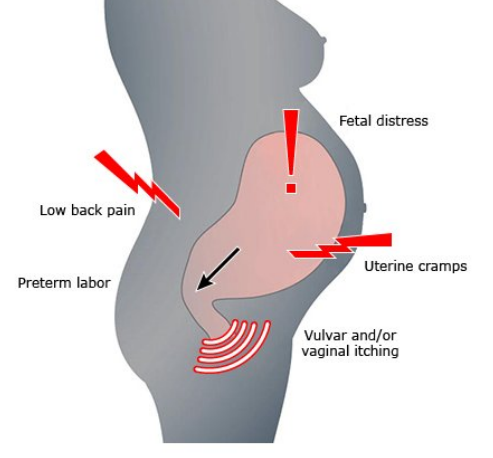 6/24/2023
shock in pregnancy
43
6/24/2023
shock in pregnancy
44
6/24/2023
shock in pregnancy
Amniotic fluid embolism
45
Amniotic fluid embolism (AFE) is a catastrophic peripartum syndrome that manifests as a
 sudden onset of severe dyspnea, hypoxemia,
hemodynamic collapse, coagulopathy, and seizures.
6/24/2023
shock in pregnancy
Amniotic fluid embolism
46
The diagnosis of AFE is based on a characteristic clinical picture. 
Treatment :oxygenation and hemodynamic support.
 Corticosteroids
The mortality rate for AFE is high
6/24/2023
shock in pregnancy
Intubation and mechanical ventilation
47
Intubation and suctioning may lead to mucosal injury and bleeding
 intubation must be performed quickly because pregnant patients have lower oxygen reserves because of the decrease in functional residual capacity (FRC)
6/24/2023
shock in pregnancy
Intubation and mechanical ventilation
48
ABG:
PH: 7.40-7.47
PCO2: 28-32 mmHg
HCO3: 18-21 mmol/l

maintain their PaCO2 at approximately 30 mm Hg, which is the normal level during pregnancy
6/24/2023
shock in pregnancy
Cardiopulmonary resuscitation
49
place pregnant patients in a left lateral tilt position to avoid supine hypotension.
This can be achieved by placing a pillow or wedge under the patient's left hip
6/24/2023
shock in pregnancy
50
6/24/2023
shock in pregnancy
Shock Energy for Defibrillation
51
Biphasic: Manufacturer recommendation (eg, initial dose of 120-200 J)

Monophasic: 360 J
6/24/2023
shock in pregnancy
Drug Therapy
52
Epinephrine IV/IO dose: 1 mg every 3-5 minutes 

Amiodarone IV/IO dose: First dose: 300 mg bolus. Second dose: 150 mg. 

Lidocaine IV/IO dose: First dose: 1-1.5 mg/kg. Second dose: 0.5-0.75 mg/kg
6/24/2023
shock in pregnancy
Advanced Airway
53
difficult airway is common. Use the most experienced provider. • Provide endotracheal intubation or supraglottic advanced airway. 
 Perform waveform capnography or capnometry to confirm and monitor ET tube placement. •
Once advanced airway is in place, give 1 breath every 6 seconds (10 breaths/min) with continuous chest compressions.
6/24/2023
shock in pregnancy
54
6/24/2023
shock in pregnancy
55
6/24/2023
shock in pregnancy
Hemodynamic monitoring
56
Pregnant patients who are critically ill and in shock may require insertion of a pulmonary artery catheter.
 severe preeclampsia with oliguria, 
pulmonary edema, 
severe cardiac disease, 
acute respiratory distress syndrome (ARDS), septic shock, and AFE.
6/24/2023
shock in pregnancy
Drug therapy (Sedation)
57
meperidine and fentanyl are commonly used;
experience with propofol is limited.
Benzodiazepines may be used, but these may have depressive effects on fetal respiration
6/24/2023
shock in pregnancy
SUMMORY
58
Type of shock and management
SI,qSOFA
Resucitation- left lateral tilt 
 Ephedrine> dopamin>nourepinephrin
Sedative: meperidine and fentanyl
6/24/2023
shock in pregnancy
REFERENCES
59
Harrison 2022
Shock and Pregnancy Updated: Jan 08, 2019 Author: Marie R Baldisseri, MD, MPH, FCCM; Chief Editor: Christine Isaacs, MD
Up to date
Medscape
6/24/2023
shock in pregnancy
60
6/24/2023
shock in pregnancy
سپاس از حسن توجه شما
61
6/24/2023
shock in pregnancy